タクシーをご利用の方へ
〇〇タクシー
０１２０－ｘｘｘ－ｘｘｘ
〇〇タクシー
０１２０－ｘｘｘ－ｘｘｘ
お気軽にご利用ください
〇〇タクシー
０１２０－ｘｘｘ－ｘｘｘ
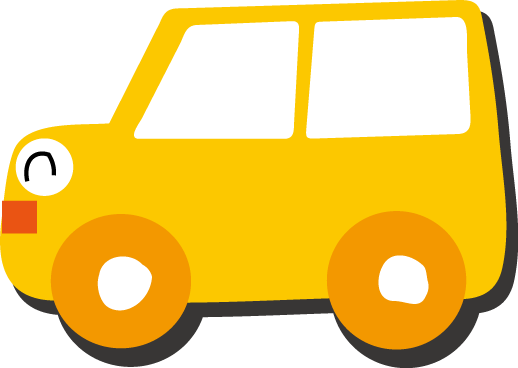 T　A　X　I